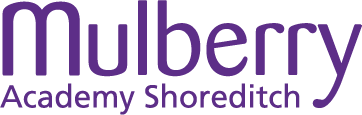 Week Commencing: 4th Sept, 2nd Oct, 6th Nov and 4th Dec
es, Dates
MAIN MEAL AND A DESSERT FOR ONLY £2.80
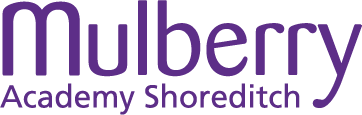 Week Commencing: 11th Sept 9th Oct, 13th Nov and 11th Dec
MAIN MEAL AND A DESSERT FOR ONLY £2.80
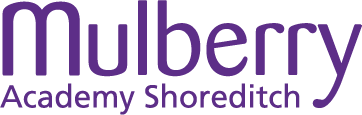 Week Commencing: 18th Sept, 16th Oct, 20th Nov and 18th Dec
MAIN MEAL AND A DESSERT FOR ONLY £2.80
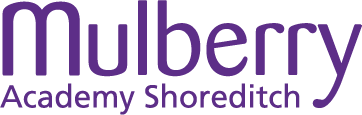 Week Commencing: 25th Sept, 30th Oct and 27th  Nov
MAIN MEAL AND A DESSERT FOR ONLY £2.80